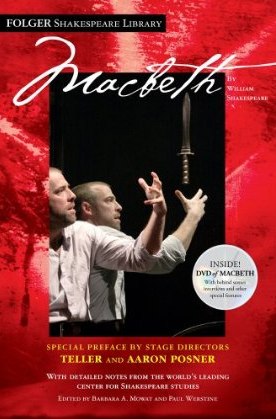 Who’sWho in Macbeth
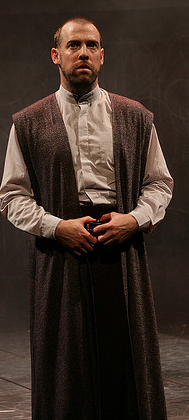 Macbeth-Thane of Glamis-Loyal to King Duncan-Devoted servant-Caring -Tempted by the Three Witches-Begins to wonder“What if?”-Fatal Flaw: Ambition-His ambition begins to take over his world
Lady Macbeth-Bitter over the loss of her child-Encourages Macbeth to go against Duncan-heartless, ruthless
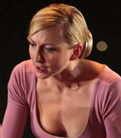 King Duncan-King of Scotland-noble and caring-a great king-father of Malcolm andDonalbain
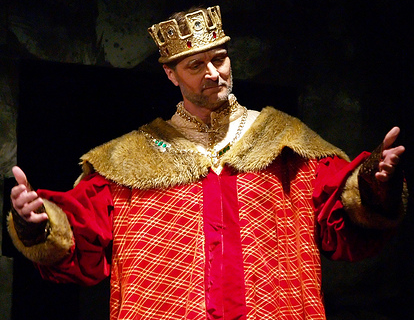 Banquo-Macbeth’s best friend-Loyal to King Duncan-brave and noble-Witches predict his children will be kings-does not act on the prophecies-becomes suspicious
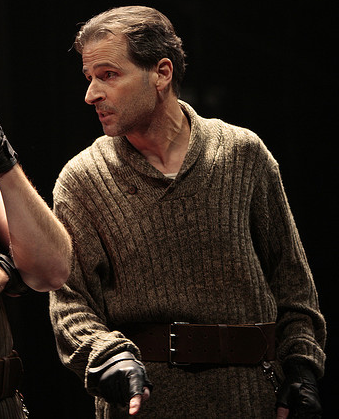 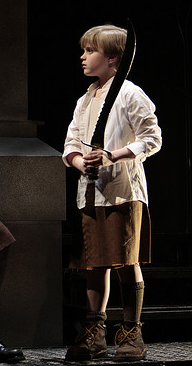 Fleance-Banquo’s son-prophesied tobe a future king of Scotland -escapes an attempt on his life
Macduff-Scottish nobleman-loyal to King Duncan-become suspicious of Macbeth-begins crusade to put Malcolm on the throne-wants revenge
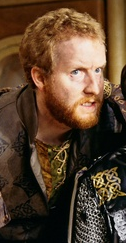 Malcolm-Duncan’s oldest son-rightful heir to the throne of Scotland-at times, appears unconfident-will rise to the occasion when necessary
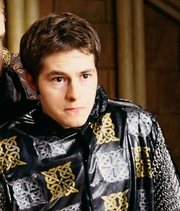 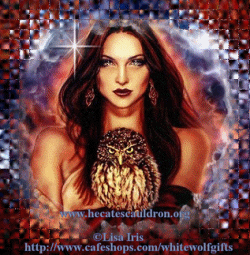 Hecate -  Queen of the Witches
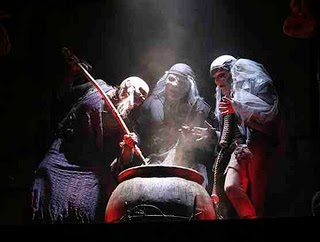 The Three Witches-they plot mischief using charms, spells, and prophesies; servants of Hecate
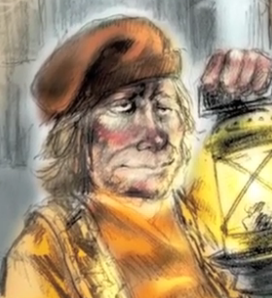 The Porter – castle doorman; a drunkard;provides comic relief
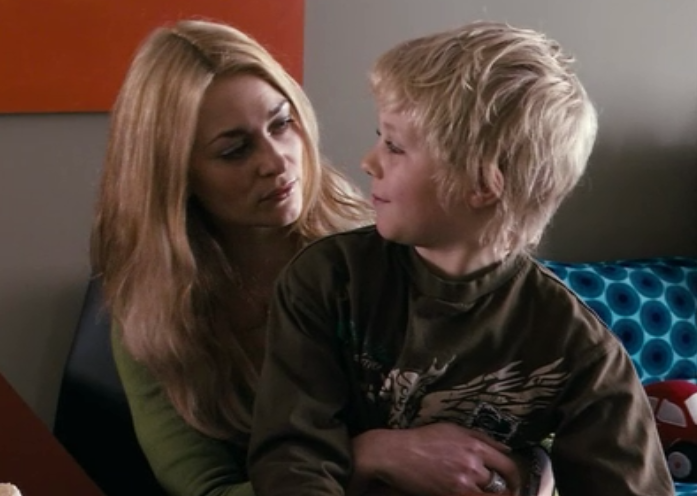 Lady Macduff and her sonMacduff’s wife; innocently waits for her husband to return
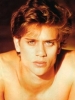 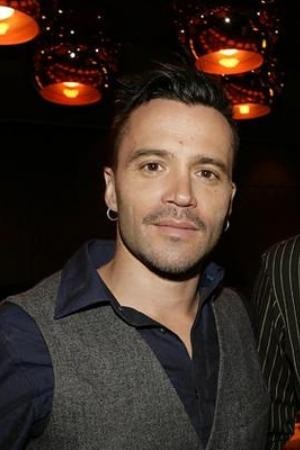 Lennox
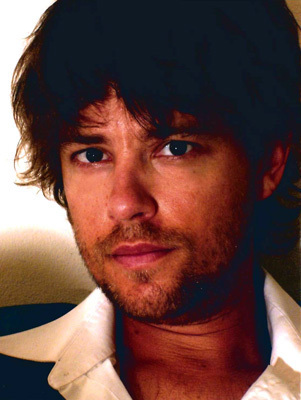 Angus
Ross
Scottish Noblemen
loyal to Duncan and Scotland
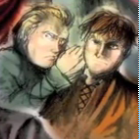 Donalbain-Duncan’s youngest son-fears that his life is in danger
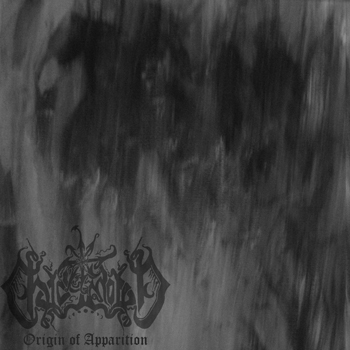 The Three Apparitions…Three visions that rise out of The Witches’ cauldron to show Macbeth his future
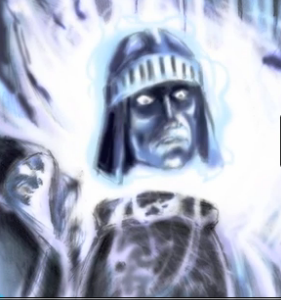 An Armed Headwarns Macbeth to “Beware Macduff!”
A Bloody Child
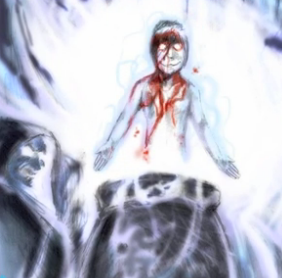 warns Macbeth “not to fear any man not born of a woman”
A Crowned Child
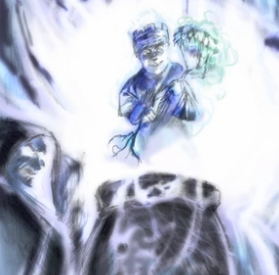 warns Macbeth that he“will not be defeated until Burnham Wood marches to Dunsinane Castle”
There are more…But they will be revealedin time…
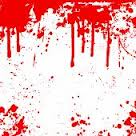 Act 1 Pre-Reading Journal
Take out a blank sheet of paper and title it with the above title. Write your name at the top. 

Now, think about these 2 words: 
FATE		&	FREE WILL 
Put in your headphones and complete a “free write” with your thoughts. Maybe you start with, “which one do you think is more influential?” and see where it goes from there. 
The most important rule is that you try to stay on topic (in your own unique way) and that you don’t stop writing for the full ten minutes.